Présentation de l’option      			latin-grec
Langues et Cultures de l’Antiquité
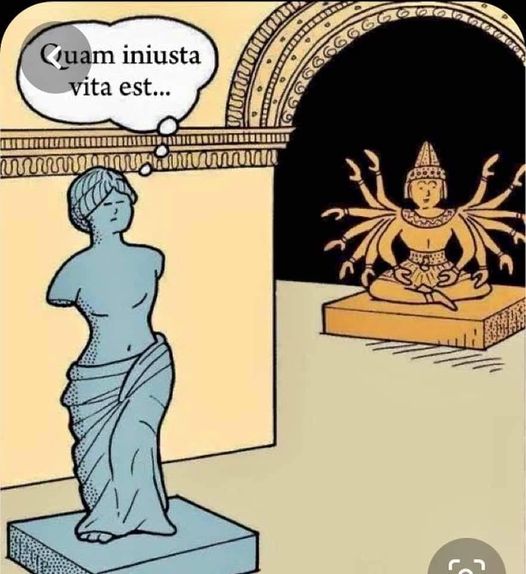 Les apprentissages
Etudier l’étymologie et la formation du vocabulaire

 Revisiter la mythologie

 Découvrir l’Histoire Antique

 Comprendre les origines de l’Europe

 S’initier à la philosophie et à la littérature

 Etudier l’histoire des arts
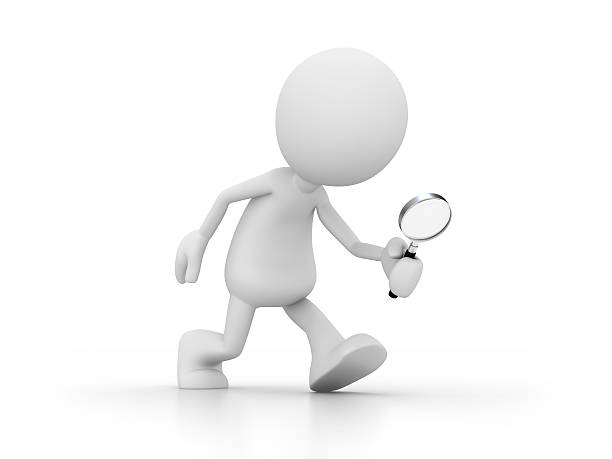 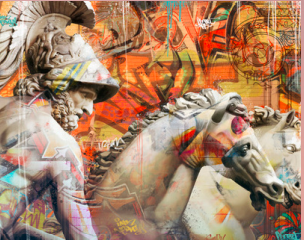 Les compétences
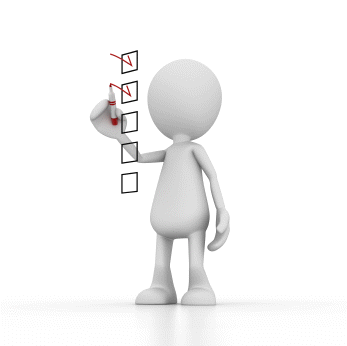 Faciliter l’apprentissage des autres langues

 Développer le raisonnement et l’esprit logique

 Comprendre le vocabulaire scientifique

 Travailler de façon interdisciplinaire

Tisser des liens de réflexion entre antiquité et monde moderne
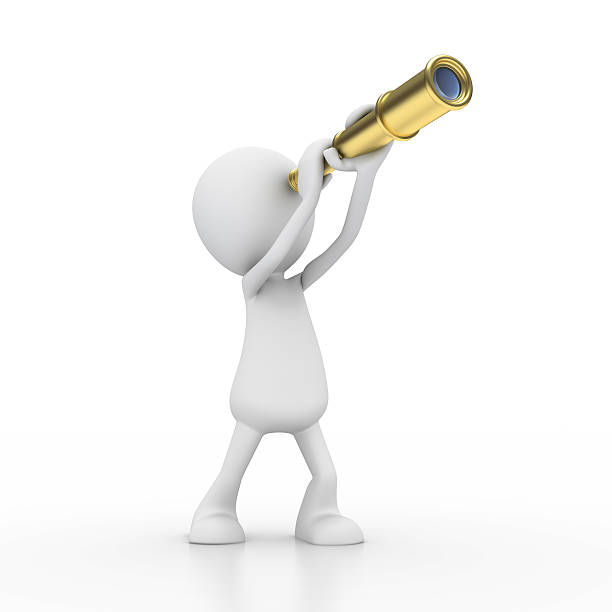 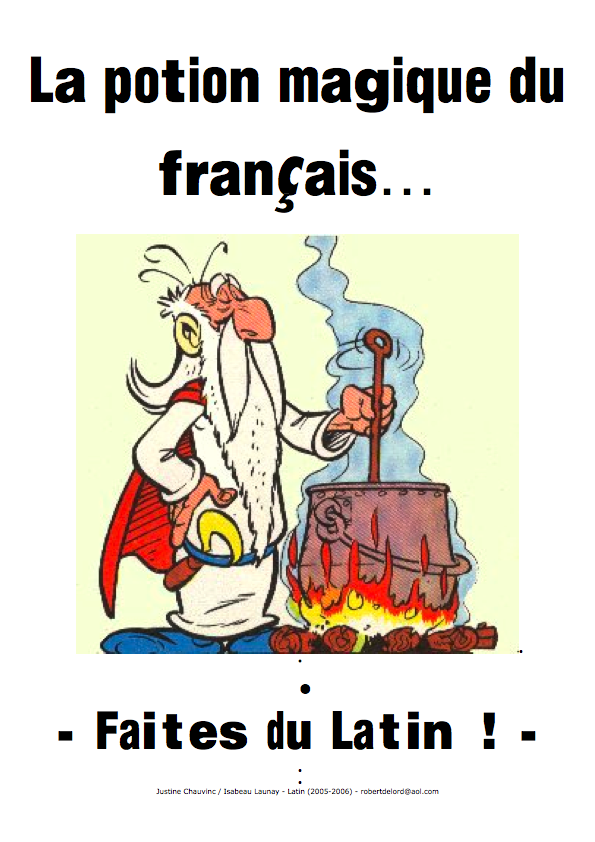 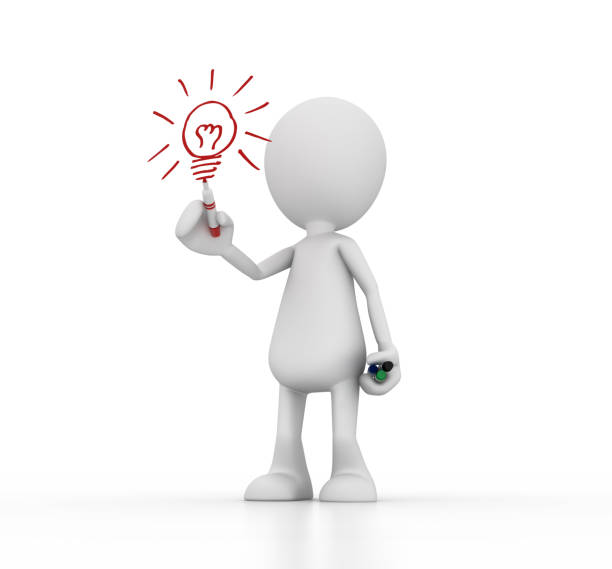 Les débouchés
- Education
 Métiers de la culture
 Métiers du livre et du journalisme
 métiers de la communication
Métiers du tourisme
Métiers liés à la santé (orthophonie) et au social
Métiers du droit
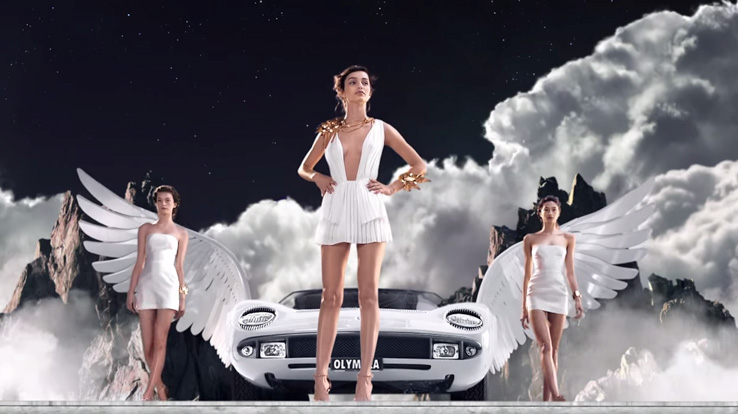 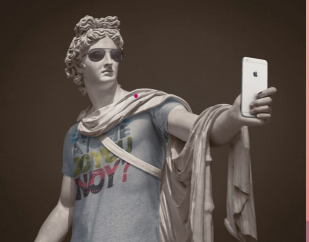 Un vrai + pour parcours sup
En pratique
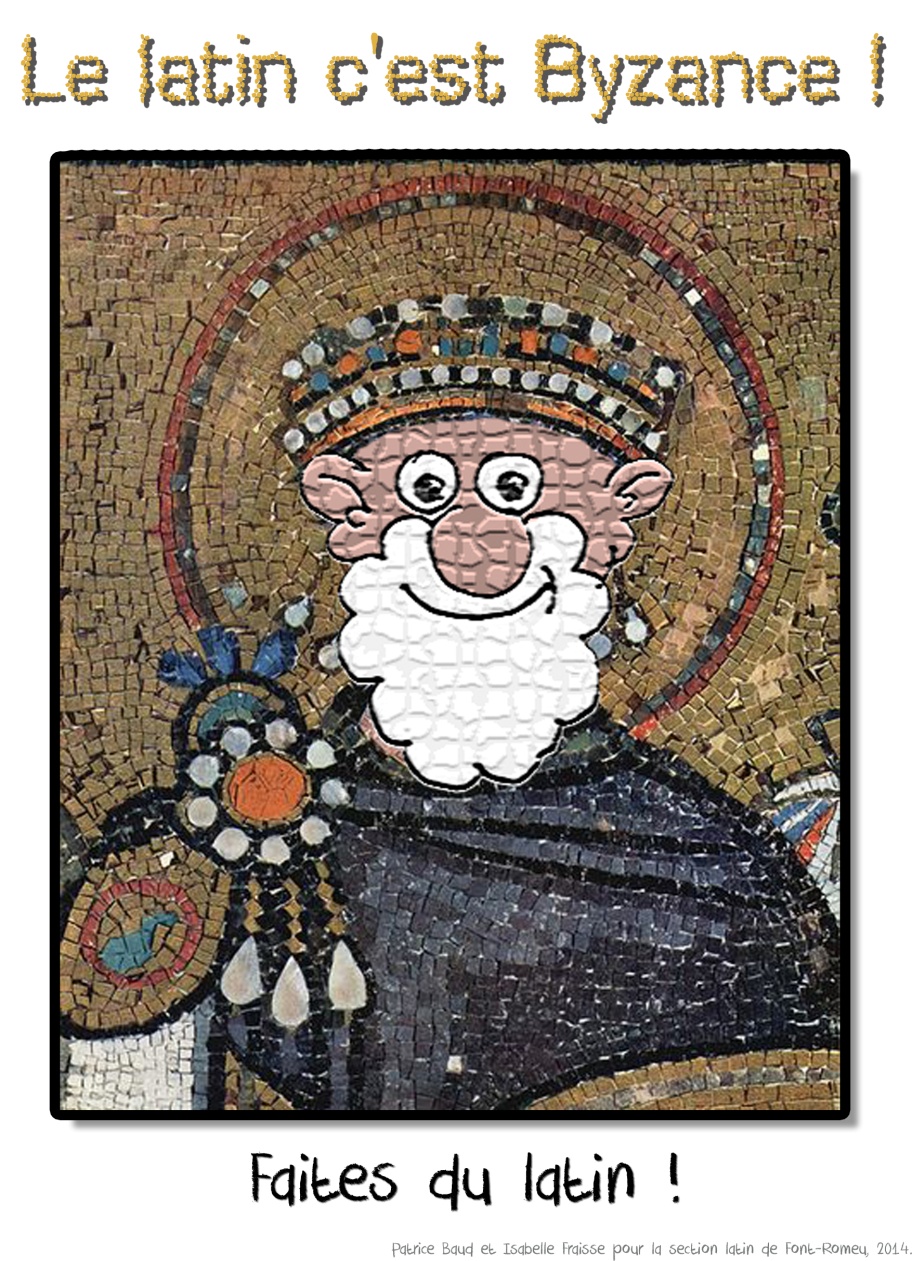 3 h / semaine en seconde et en première  (1h latin/1h grec/1h culture antique)
- 2h en terminale

 utilisation de supports variés: numériques, vidéos, …

Variétés des activités: traduction, grammaire, étymologie, civilisation,  littérature, histoire des arts, …

De nombreux projets fédérateurs
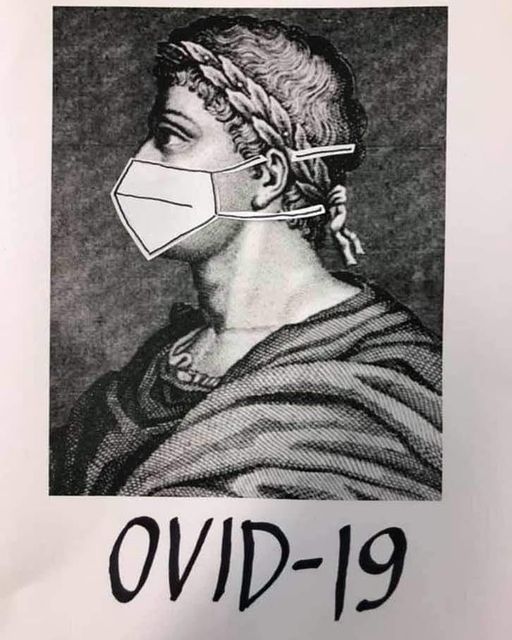 Des Projets
Epistula
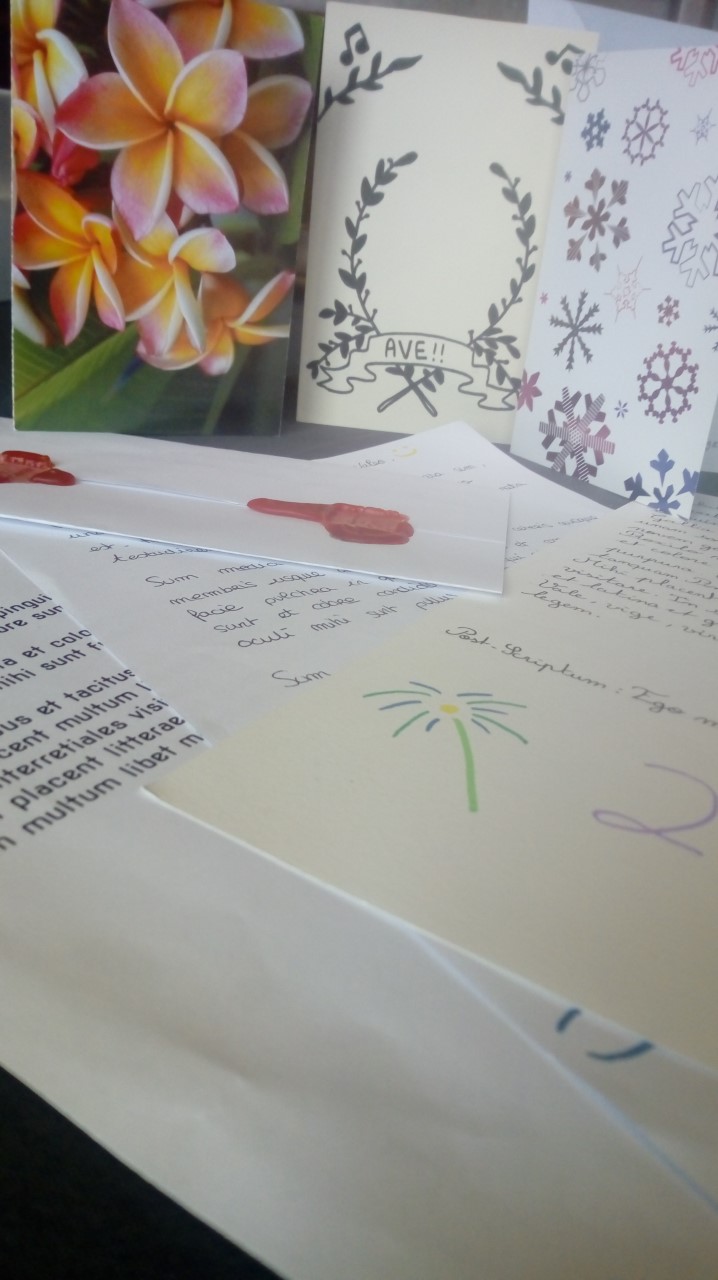 Des intervenants
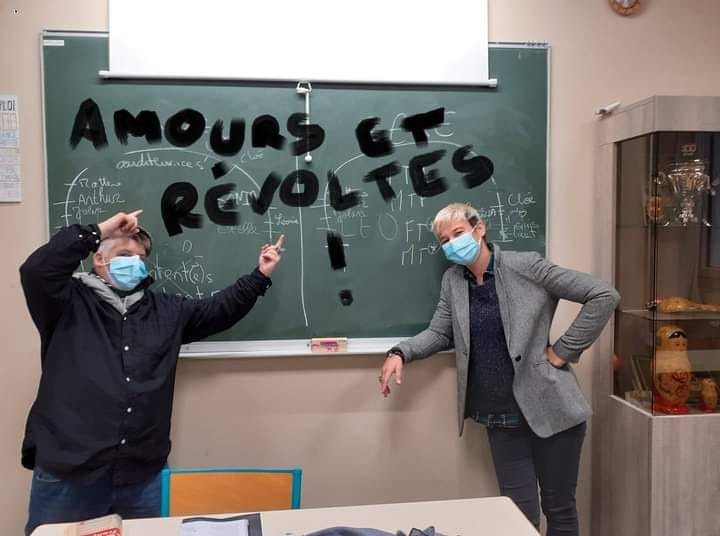 Et bientôt ... Un voyage en Grèce ?
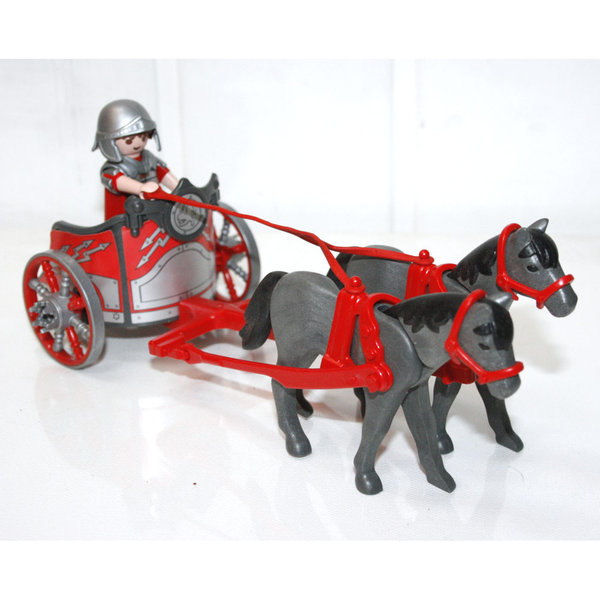 Des interventions radio!
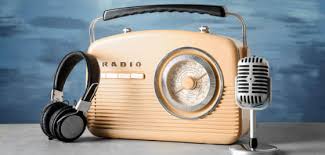 Les avantages
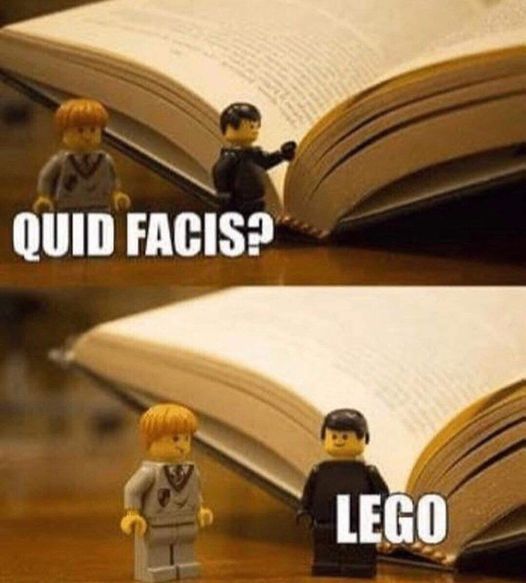 pas d’épreuve au bac

 contrôle continu

 Points au-dessus de la moyenne coefficient 3

 Possibilité de commencer en 2nd
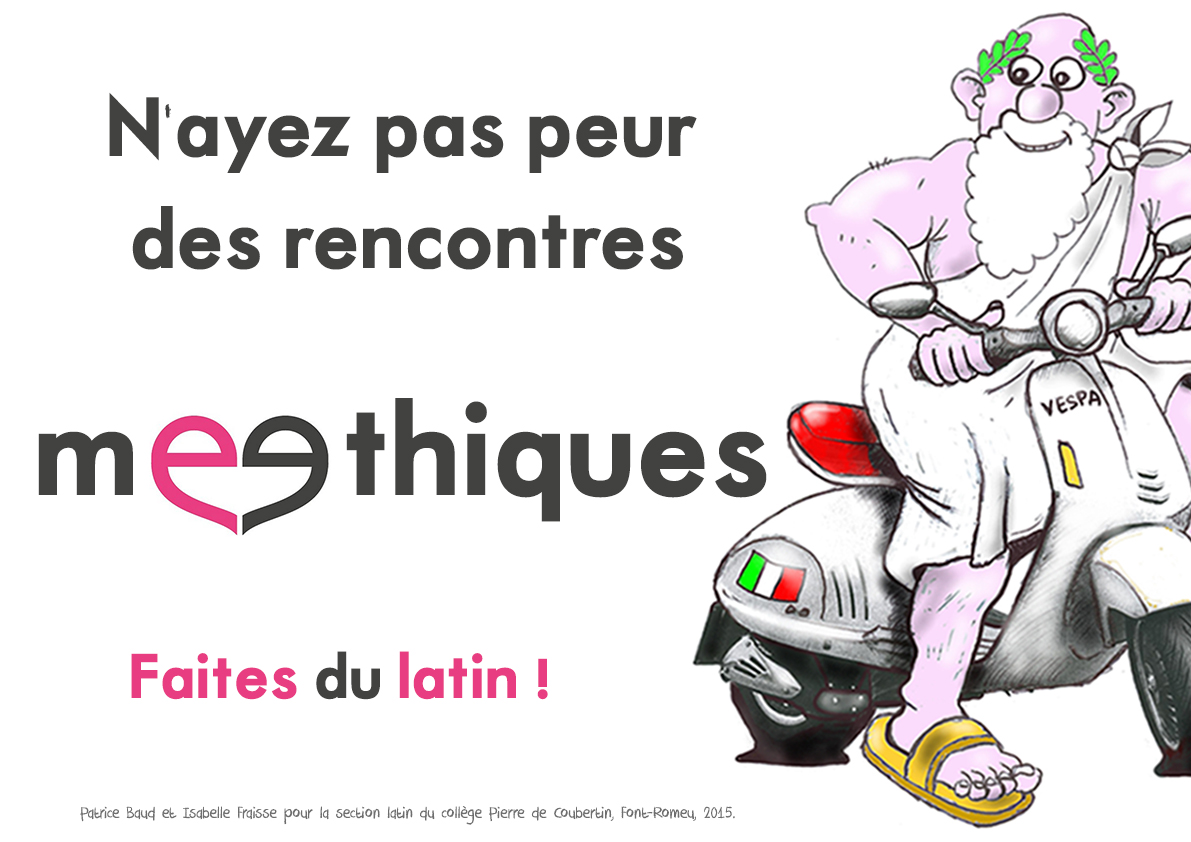 Et du grec !